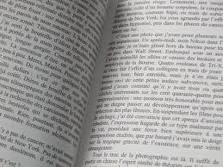 Ecologie des populations
Page 15
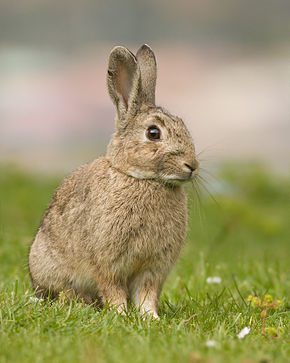 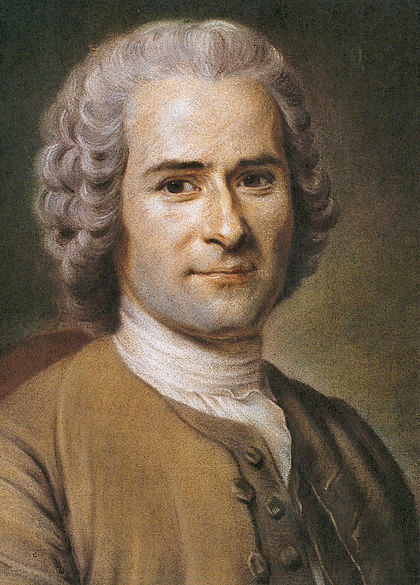 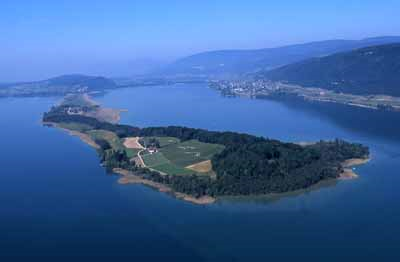 1
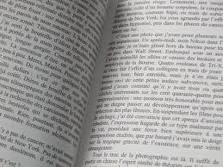 Les caractéristiques des populations
Définition « population »:

Groupe d’individus d’une même espèce vivant dans la même zone de distribution et qui peuvent se reproduire entre eux, à un moment précis.
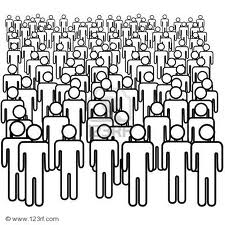 2
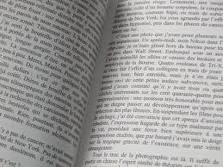 Les caractéristiques des populations
Qu’est-ce qui détermine les caractéristiques d’une population ?

	Les interactions entre les individus et leur milieu.
3
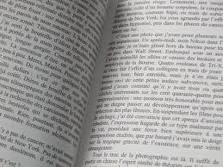 Les caractéristiques des populations
Page 15
Les caractéristiques (2):

Une taille 

= Nbre d’individus par unité d’aire ou de volume.

Une distribution (limites géographiques)

= Mode de répartition  des individus à l’intérieur des limites géographiques de la population
4
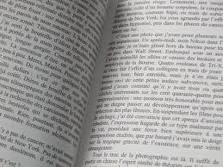 La croissance d’une population
Définition:

	L’étude des facteurs qui influent sur l’accroissement et la diminution des populations.
5
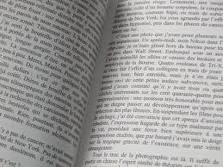 La croissance d’une population
adjonction
soustraction
6
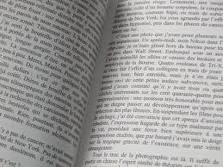 La croissance d’une population
Exemple 1

Une bactérie se reproduit par scissiparité toutes les 20 minutes dans des conditions de labo idéales.
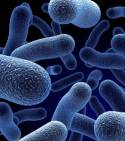 1
2
4
Au bout de 36 heures → couche de 30cm tout autour de la terre
8
…
7
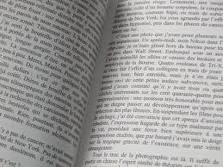 La croissance d’une population
Exemple 2

Une femelle éléphant donne naissance à 6 petits seulement au cours de ses 100 ans de vie.
1 couple
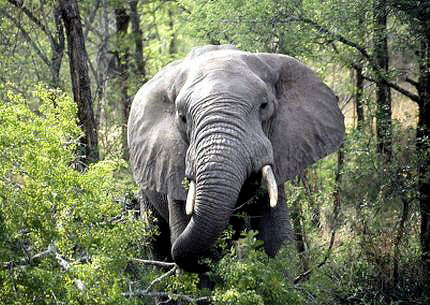 750 ans
19 millions d’individus
8
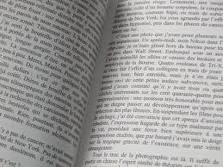 La croissance d’une population
Page 16
Croissance infinie
9
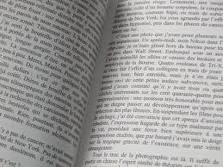 La croissance d’une population
Page 16
Les modèles:

Exponentiel


Logistique
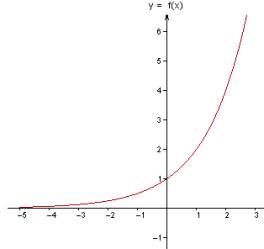 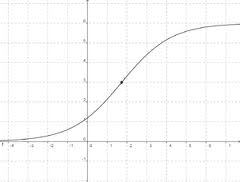 10
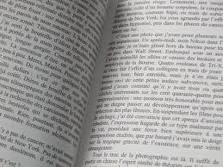 La croissance exponentielle (E)
Page 16
Milieu idéal
11
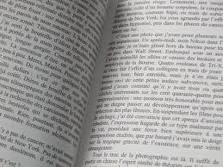 La croissance exponentielle (E)
Page 16
Milieu idéal
12
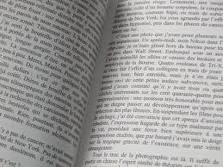 La croissance exponentielle (E)
Expression de la variation de la taille d’une population au cours d’une période donnée:
Naissances survenues pendant la période
Morts survenues pendant la période
Variation de la taille de la population pendant la période
=
-
13
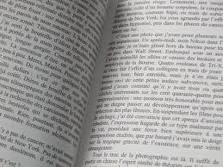 La croissance exponentielle (E)
Variations globales de la taille des populations
r = b - m
r = taux d’accroissement démographique

b = taux de natalité

m = taux de mortalité
Si r > 0 → population ↑

 Si r < 0 → population ↓

 Si r = 0 → croissance = 0
14
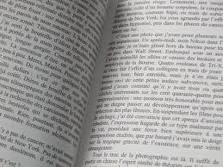 La croissance exponentielle (E)
Page 16
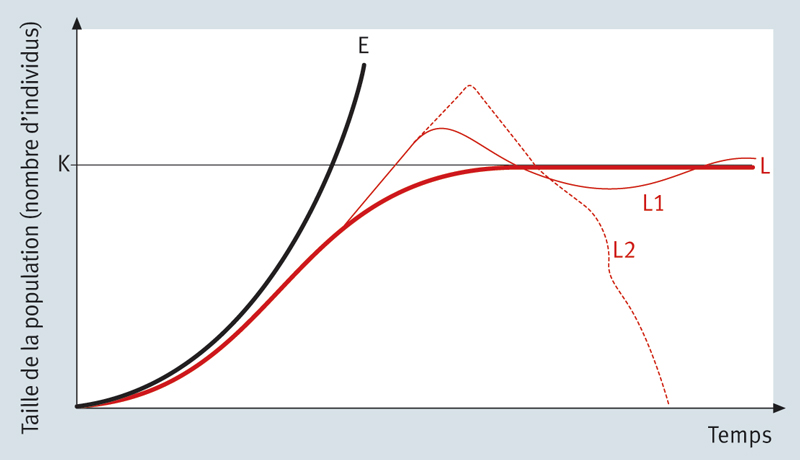 15
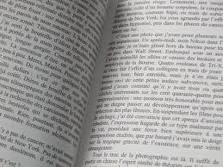 La croissance logistique (L)
Page 16
Population ↑ → densité ↑ → ressources ↓

 Le nombre d’individus qui peuvent occuper 	un habitat est limité

		= capacité limite du milieu = K
16
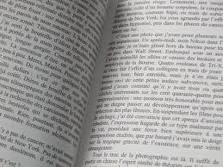 La croissance logistique (L)
Définition « capacité limite du milieu »:


Nombre maximal d’individus d’une population qui peuvent vivre dans un milieu au cours d’une période donnée, sans dégradation de l’habitat.
17
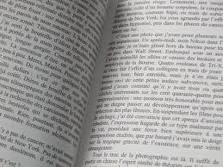 La croissance logistique (L)
Page 16
Capacité limite du milieu, ↓ ou ↑ dans le temps et dans l’espace.

Pourquoi?
18
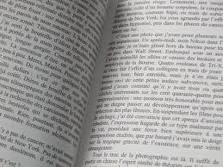 La croissance logistique (L)
Page 16
Capacité limite du milieu, ↓ ou ↑ dans le temps et dans l’espace.
	
			Pourquoi?

			Abondance des ressources
19
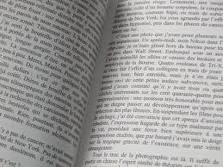 La croissance logistique (L)
r = b - m
Surpopulation  → 
↓ ressources
→ ↑ taux de mortalité.
Surpopulation  → 
↓ ressources
→ ↓ taux de natalité
20
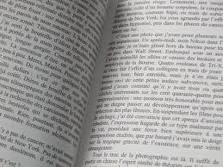 La croissance logistique (L)
Page 16
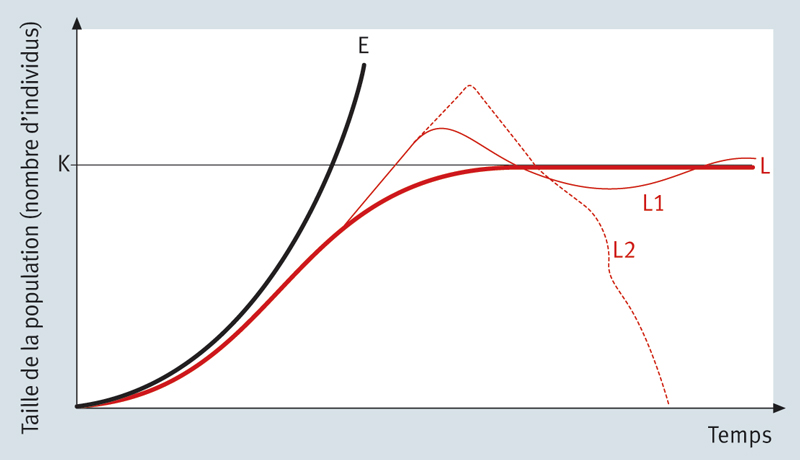 21
Régulation de la densité (taille) d’une population
22
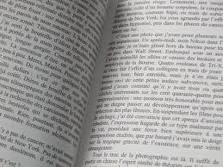 Exemple
Page 16
Population phoques de la côte allemande de la mer du Nord
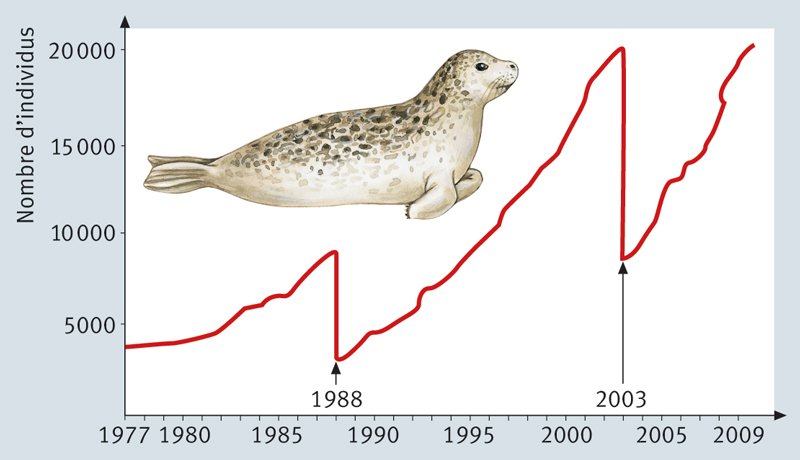 23
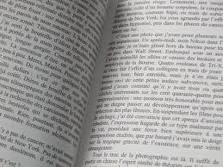 Les facteurs limitants
Pages 16-17
2 types de facteurs limitants:


Facteurs indépendants de la densité


Facteurs dépendants de la densité

			Taux de natalité et de mortalité
24
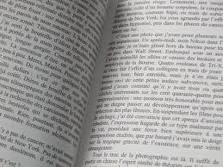 Les facteurs limitants
Page 17
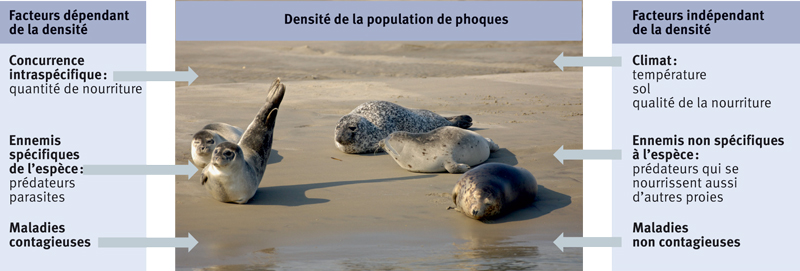 25
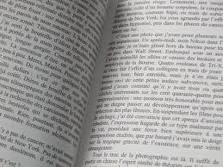 Les facteurs dépendants
Page 17
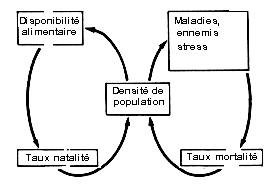 26